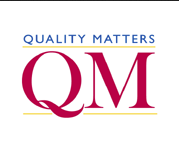 At Large! QM Reviews at Multi - Campus Districts
Susan Long
Dallas Colleges Online
The History of Quality Matters at DCCCD
Science Building, Cedar Valley College, Dallas County Community College District 
Background: 
We started subscribing to Quality Matters in 2006 as a district-wide initiative to improve online course design. 
We started reviews in 2007 and had 6 courses QM certified.
DCCCD
QM District Organization
College District Overview
We have 7 colleges:
Brookhaven College 
Cedar Valley College 
Eastfield College 
El Centro College 
Mountain View College 
North Lake College 
Richland College
District Administration
District Office 
District Service Center 
The LeCroy Center (Location of Dallas Colleges Online)
Quality Matters
District Administration
QM Coordination
District QM Coordinator located at The LeCroy Center 
Each college has a QM College Contact
QM Coordinator Responsibilities
APPQMR Workshops 
Facilitate QM Reviews 
Provide information sessions to the colleges 
Assist faculty with preparing courses for a review when asked 
Liaison between QM and college contacts
QM College Contact Responsibilities
Promote QM at campus 
Identify courses that will go through a review 
Coordinate a local informal review of the course 
Supply the QM Coordinator with a list of courses at the beginning of each academic year
Large System Coordination
Benefits and Challenges
Benefits and Challenges
Benefits
1 employee can train and facilitate reviews 
More available peer reviewers 
Challenges
Agreement on procedures 
Getting all campuses involved equally
DCCCD
QM Review Procedures
Overview
Richland College, Garland campus, Dallas County Community College District

We have a 12 page review process document approved by our distance learning committee (DELT).
Faculty Requirements
Must attend QM training - either the APPQMR or the online Introduction to Quality Matters 
Must be willing to provide materials to the peer reviewers 
Must be willing to communicate with the review team and fill out the course worksheet
Course Requirements
Must have been taught at least 2 semesters online 
Must contain course and module-level objectives that are measurable 
Must contain a Start Here or Getting Started content area with instructions on how the students will start the course 
Must contain grading policies and grading turn-around times 
Have gone through a local informal review
DCCCD Colleges
Promoting quality matters
Promotion Strategies
Website 
Go talk to Deans and VPs of the colleges 
Hold information sessions at the colleges 
Provide online training 
Provide sample courses 
Colleges each promote in their own way